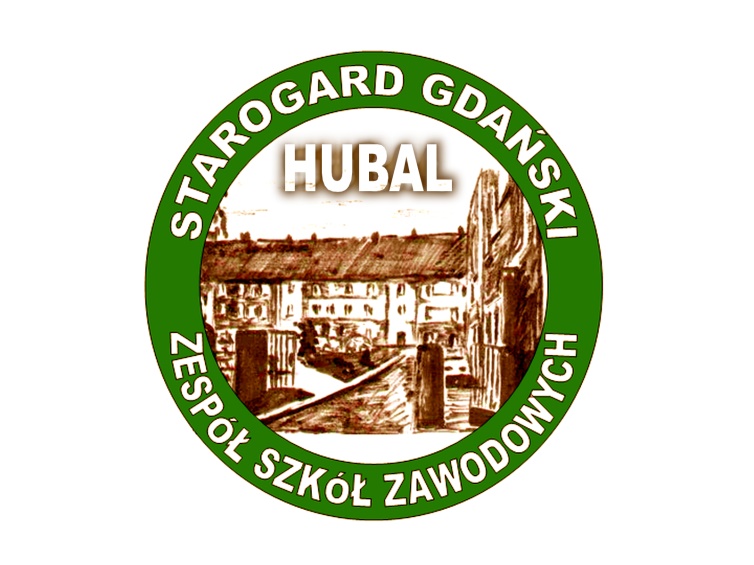 Zespół szkół zawodowychw Starogardzie Gdańskimul. Paderewskiego 11
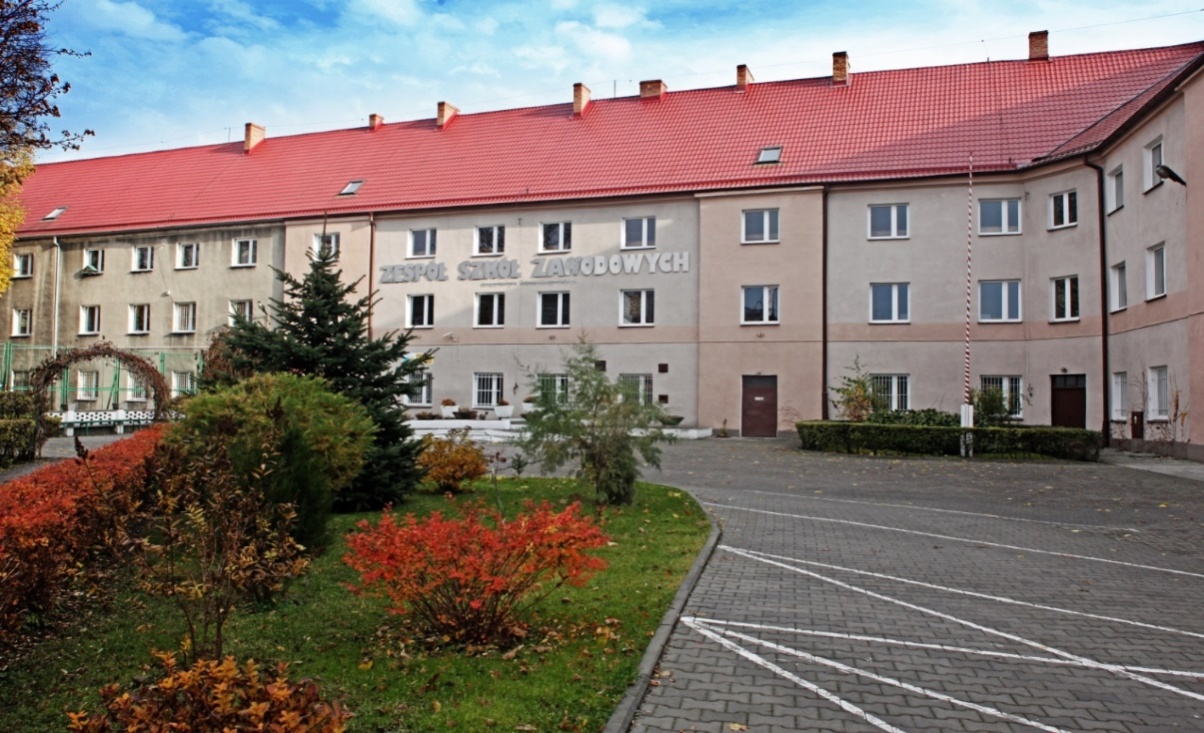 OFERTA EDUKACYJNA
na rok szkolny 2021/2022
Kształcimy profesjonalistów!
www.zszstarogard.pl    sekretariat@zszstarogard.pl
W skład Zespołu Szkół Zawodowych 
w Starogardzie Gdańskim wchodzą:

 Technikum nr 2 
o 5 letnim okresie nauczania
 Branżowa Szkoła I Stopnia 
o 3 letnim okresie nauczania
Zespół Szkół Zawodowych           w Starogardzie Gdańskim
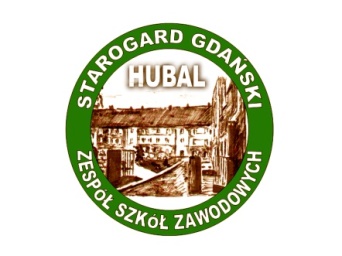 Technikum nr 2
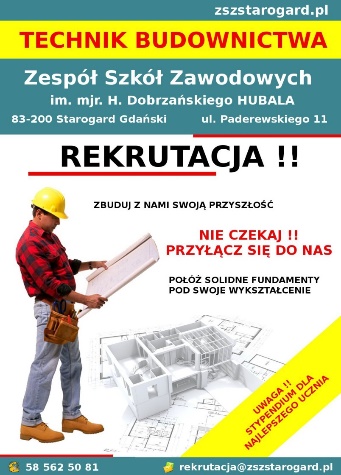 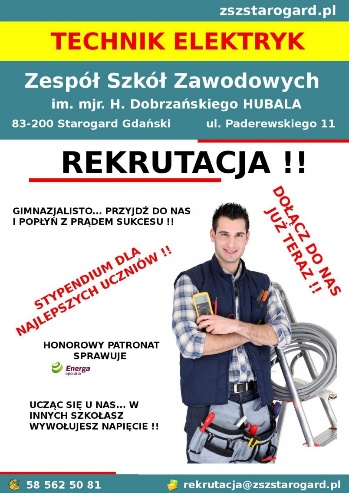 Technik budownictwa

Technik elektryk – pod patronatem

Technik mechanik

Technik żywienia i usług
 gastronomicznych
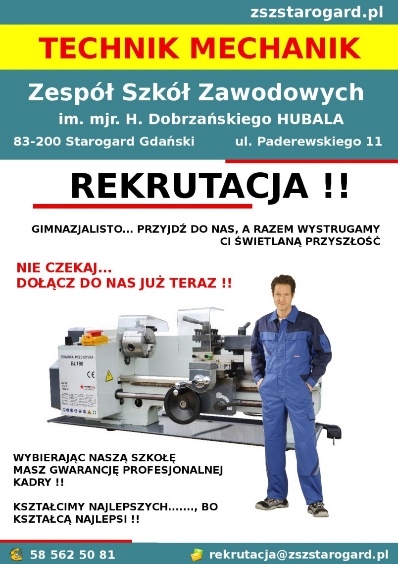 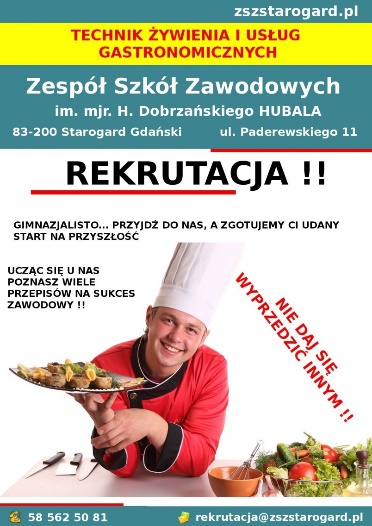 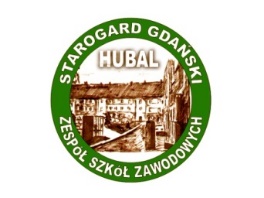 Zespół Szkół Zawodowych           w Starogardzie Gdańskim
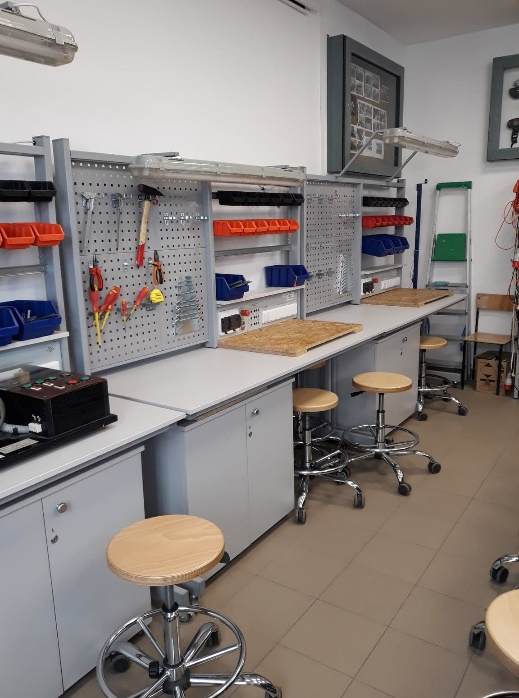 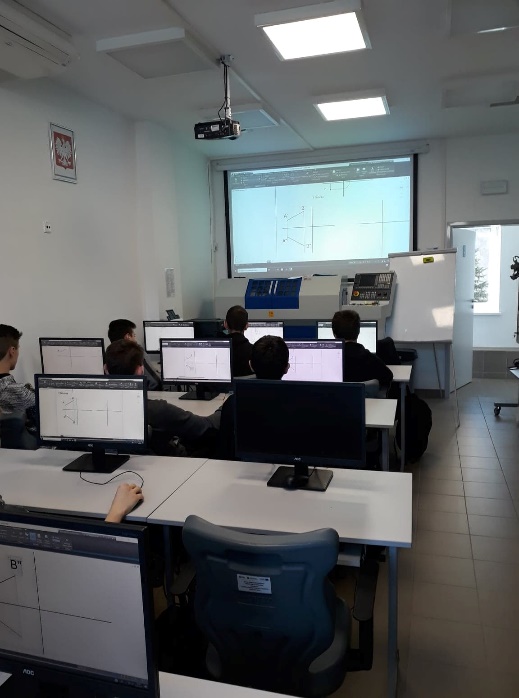 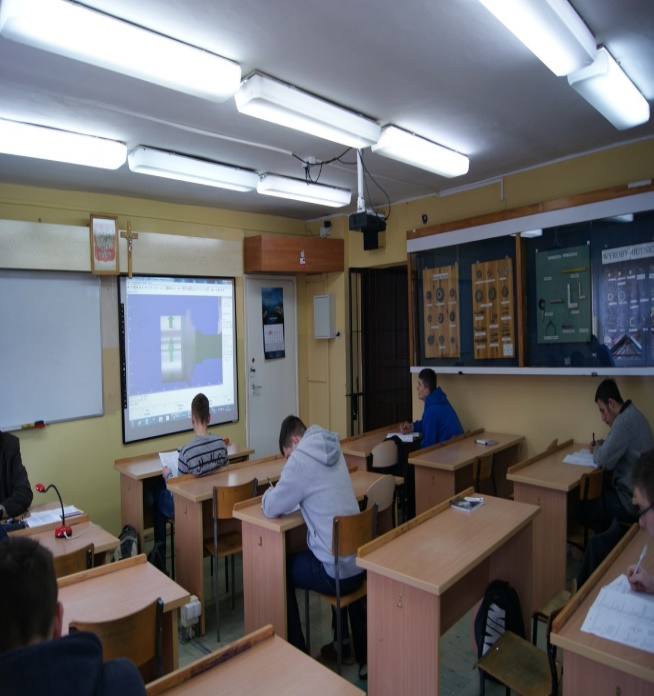 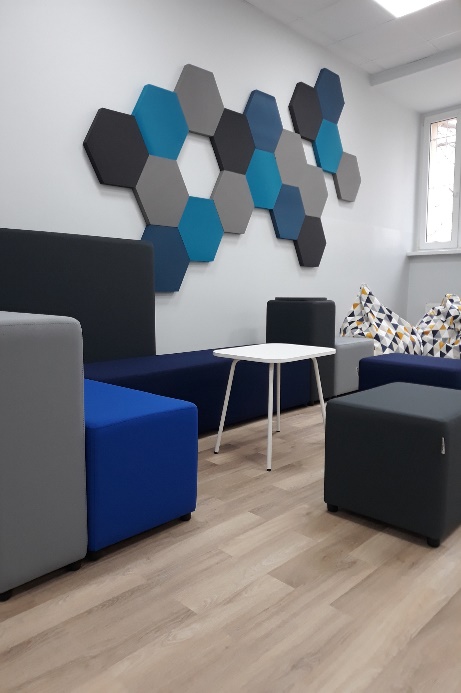 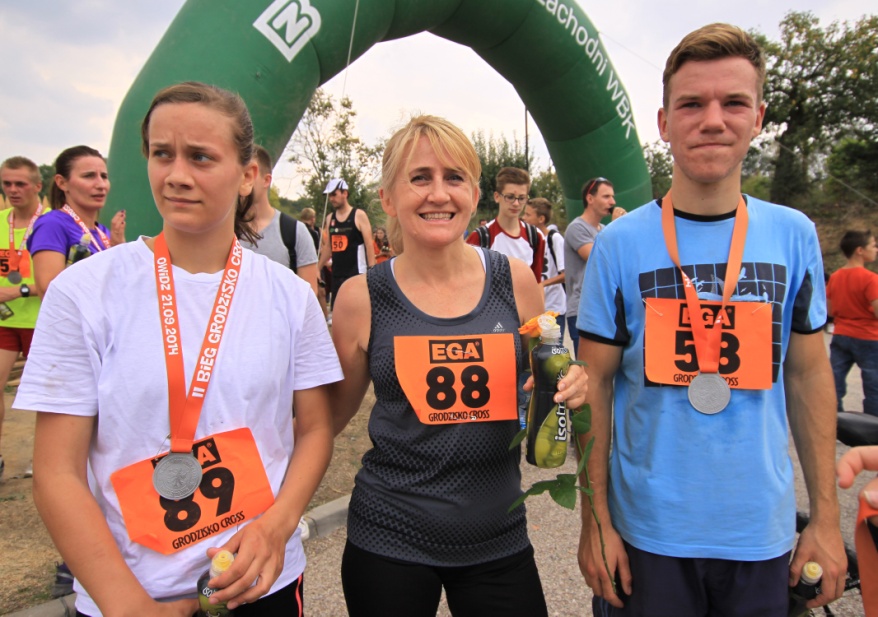 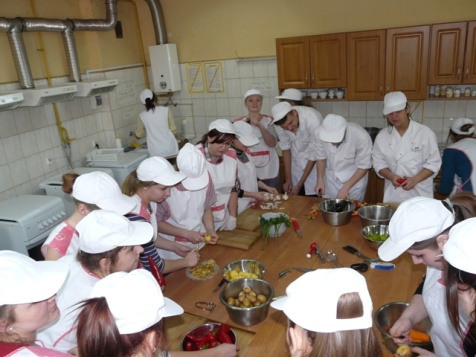 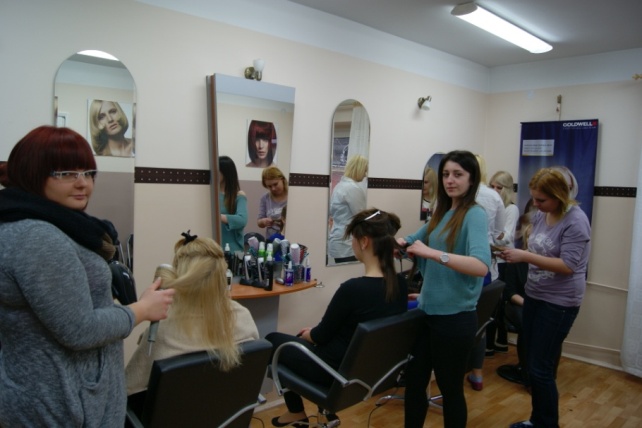 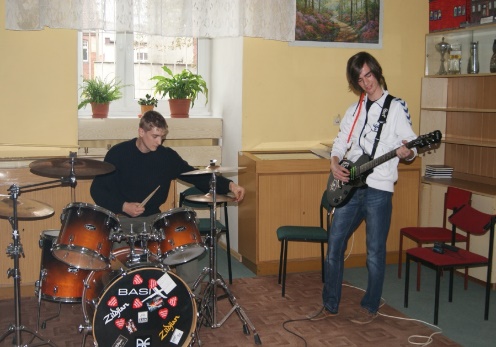 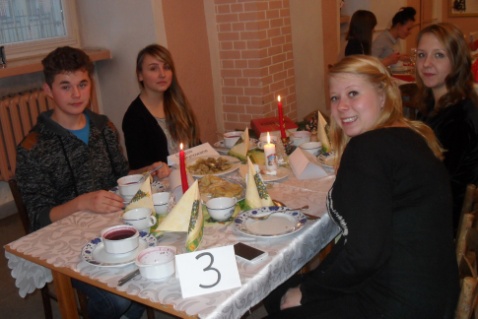 Czekamy na Ciebie!